Quick quiz…
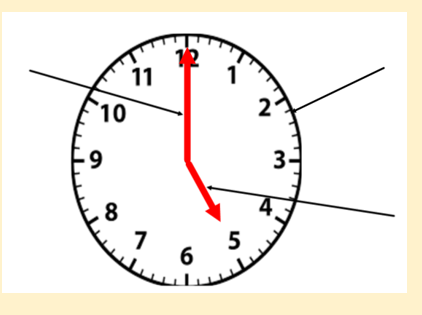 a.
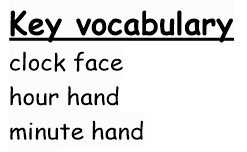 b.
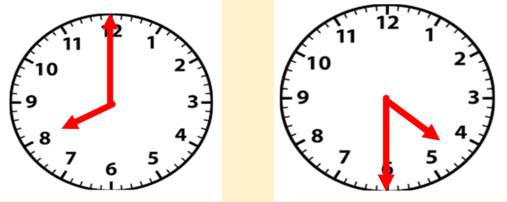 When the clock shows quarter past the minute hand is on the _______
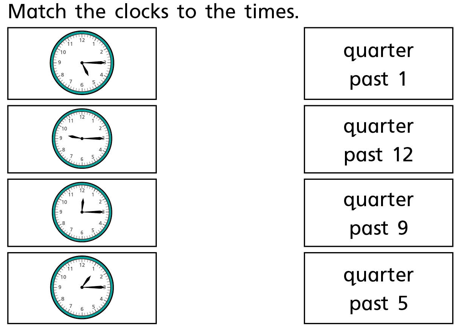 What do you notice about the hour hand?
When the clock shows quarter to the minute hand is on the _______
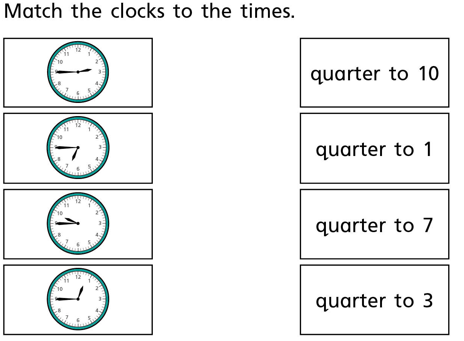 What do you notice about the hour hand?
Reasoning problem: